Why do we becomeChristian Atheists?
Is it possible that you are  a
Practical Atheist?
What is the major issue facing the church?
Liberalism
Apathy
Compromise
Immorality
Error in doctrine
Division / lack of unity
Who is a Practical Atheist?
What about PRACTICAL ATHEISM?
Atheist = one who does not believe in God
Practical atheist = lives as if there is no God
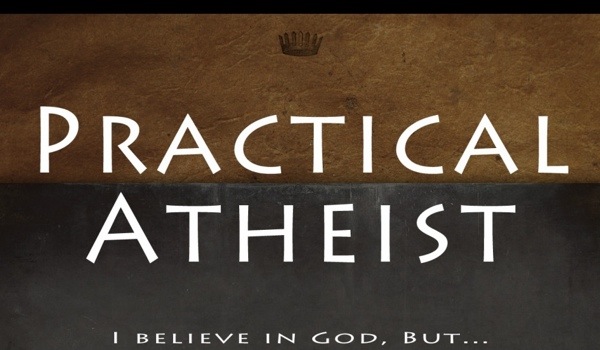 Who is a Practical Atheist?
Remember – Madelyn Murray O’Hare?
She sought to eliminate God – from schools, from government, from churches, from life
NOTE: The devil is NOT an atheist. James 2:19 – He believes and trembles.
Who is a Practical Atheist?
Many Christians believe in God.
They attend church.
BUT: They live as if God has no part in their life, conduct, morals or behavior.
NOTICE THIS COMPARISON
ATHEISTS
PRACTICAL ATHEISTS
Do not pray
Do not study the Bible
Do not have Word in their heart
Do not need God
Do not lay up treasure in heaven
Seldom pray
Seldom study the Bible
Neither to practical atheists
Pay God a Sunday visit
Neither do practical atheists
NOTICE THIS COMPARISON
ATHEISTS
PRACTICAL ATHEISTS
Affection is on earth
Live for today
More concerned about self
Focus on material things
Same for practical atheists
So do practical atheists
Same for practical atheists
So do practical atheists
Use Simple Logic
If God does not exist – nothing matters.
If God does exist – everything matters.
Practical atheists try to find a middle ground.
Errors of Practical Atheists1 – Disregard Authority of God
Can a virgin forget her ornaments, Or a bride her attire? Yet My people have forgotten Me days without number.  (Jeremiah 2:32)
And Jesus came and spoke to them, saying, "All authority has been given to Me in heaven and on earth.  (Matthew 28:18)
“God can’t tell me how to live.”
Errors of Practical Atheists1 – Disregard Authority of God
Practical atheists know what the Bible says, but refuse to live as God commands.
They just wish God would just go away and leave them alone.
Errors of Practical Atheists2 – Distort the Image of God
21 because, although they knew God, they did not glorify Him as God, nor were thankful, but became futile in their thoughts, and their foolish hearts were darkened.  22 Professing to be wise, they became fools,  23 and changed the glory of the incorruptible God into an image made like corruptible man—and birds and four-footed animals and creeping things.  (Romans 1:21-23)
Errors of Practical Atheists2 – Distort the Image of God
Idolatry is more than bronze statues
They believe that God would not send anyone to an eternal Hell
They want to change God into their way of thinking
Errors of Practical Atheists3 – Deny the Power of God
1 But know this, that in the last days perilous times will come:  2 For men will be lovers of themselves, lovers of money, boasters, proud, blasphemers, disobedient to parents, unthankful, unholy,  3 unloving, unforgiving, slanderers, without self-control, brutal, despisers of good,  4 traitors, headstrong, haughty, lovers of pleasure rather than lovers of God,  5 having a form of godliness but denying its power. And from such people turn away!  (2 Timothy 3:1-5)
Errors of Practical Atheists3 – Deny the Power of God
Deny the power of prayer
Deny the power of the gospel
Deny the power of obedience
Satan is not opposing the church.He is joining it!
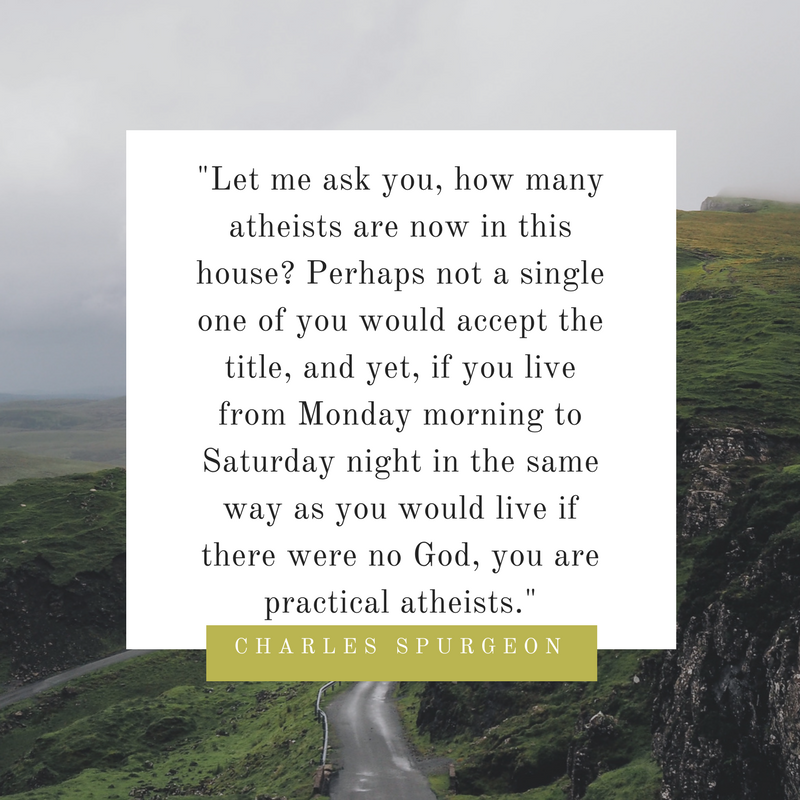